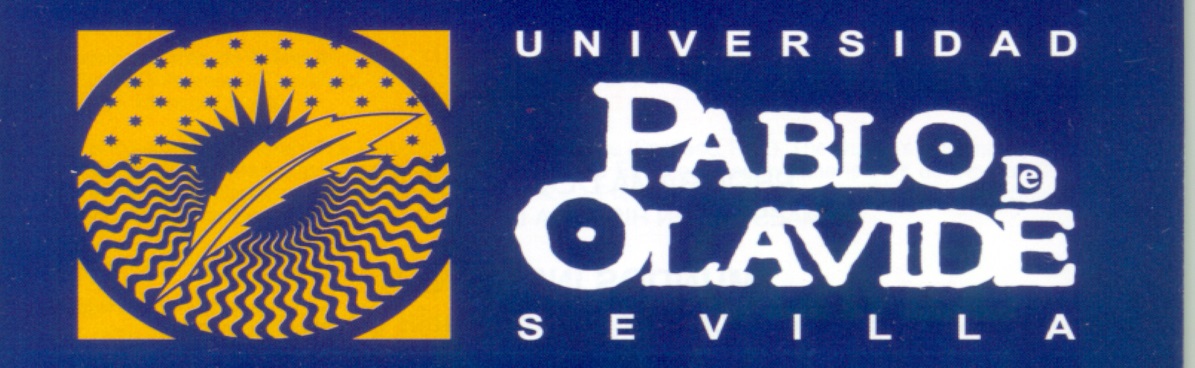 Contratación Pública
Ley 9/2017
Sevilla, 1 y 2 de marzo de 2018
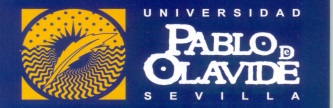 Negocios jurídicos y contratos excluidos
- En el ámbito de la Defensa y de la Seguridad
- Convenios y encomiendas de gestión (Ley 40/2015)
- Acuerdos con sujetos de derecho internacional
- Ámbito de Investigación, Desarrollo e Innovación.
- Ámbito del dominio público y patrimonial.
- En el ámbito financiero.
- Funcionarios públicos y contratados laborales.
- Las prestaciones de servicios públicos que los usuarios satisfagan mediante una tarifa, tasa o precio público de aplicación general (Matrícula Universidad).
- Contratos para servicios de arbitraje y conciliación.
- Contratos por los que una entidad del sector público se obligue a entregar bienes o derechos o a prestar algún servicio.
- Los servicios relacionados con campañas políticas, cuando sean adjudicados por un partido político.
- La prestación de servicios sociales por entidades privadas.
Objetivos de la Ley:
Regular la contratación del sector público  Definir las necesidades a satisfacer
Régimen jurídico de los contratos administrativos  contratos onerosos
Contratos subvencionados por poderes adjudicadores
Contratos que celebren las CC.AA., las entidades de la Admón. Local o los organismos dependientes de ambas y los contratos subvencionados por cualquiera de esas entidades
Prestaciones de los contratos  “Vocabulario común de contratos públicos” (CPV)
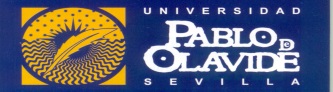 Ámbito Subjetivo de la UPO
Sector Público
Administración Pública
Poder Adjudicador:
Universidades Públicas
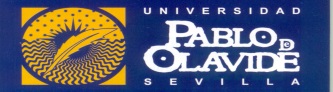 Contratos del Sector Público
Contrato de obras
Contrato de concesión de obras
Contrato de concesión de servicios
Contrato de suministro
Contrato de servicios
Típicos
Contratos Administrativos
Mixtos  características de, al menos dos, de los contratos típicos
Especiales   satisfacer una finalidad pública de la específica competencia de la Administración contratante
Sujetos a regulación armonizada (SARA)  Directivas Comunitarias
-  C. Típicos con valor estimado ≥ a cuantías y C. Subvencionados
Contratos Privados
Preparación y adjudicación  LCSP
Efectos y extinción  Derecho privado
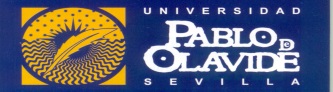 Contratos Menores
Contratación sin licitación  Adjudicación directa
40.000 €    obras
15.000 €    suministro/servicios.
Valor estimado inferior a
Se han de utilizar sólo para cubrir necesidades puntuales, esporádicas, concretas, definidas y urgentes
- Informe del órgano de contratación motivando la necesidad del contrato
- Aprobación del gasto e incorporación de la factura correspondiente
- Justificación de que no se está alterando el objeto del contrato para evitar la aplicación de las reglas generales de contratación y que el contratista no ha suscrito más contratos menores que individual o conjuntamente superen los límites anteriores
- El órgano de contratación comprobará el cumplimiento de dicha regla
- Publicidad: la información relativa a los contratos menores deberá realizarse al menos trimestralmente en el perfil del contratante
- Duración máxima  un año, sin posibilidad de prórroga
Requisitos
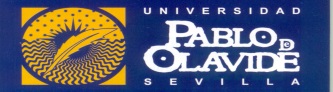 Ordenación de la Contratación Pública
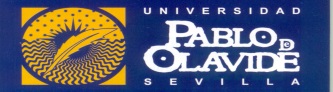 Algunos conceptos contractuales (I)
Órgano de Contratación  Rector
“Suscribir, formalizar o autorizar la celebración de contratos y convenios en nombre de la Universidad, de sus Centros, Departamentos, Institutos y profesores.” (Estatutos de la UPO, art. 32.1.n)
Responsable del Contrato (obligatorio en ley 9/2017)
Supervisará la ejecución del contrato, adoptará las decisiones y dictará las instrucciones necesarias con el fin de asegurar la correcta realización de la prestación pactada.
Pliegos de cláusulas administrativas particulares
Documentos estructurados que recogen las condiciones de adjudicación del contrato y el contenido obligacional del mismo.
(Derechos y obligaciones de las partes y características de la prestación)
Pliegos de Prescripciones Técnicas
Especificarán los requisitos técnicos que habrá de reunir la prestación objeto del contrato.
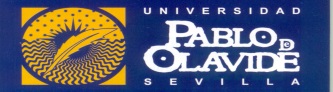 Algunos conceptos contractuales (II)
Perfil de contratante
Elemento que agrupa la información y documentos relativos a la actividad contractual del órgano de contratación al objeto de asegurar la transparencia y el acceso público a la misma. Se difunde y se accede exclusivamente a través de Internet  Publicidad contratación.
Capacidad del empresario: Solvencia y Clasificación
Solo podrán contratar con el sector público las personas naturales o jurídicas, españolas o extranjeras, que tengan plena capacidad de obrar, no estén incursas en alguna prohibición de contratar, y acrediten su solvencia económica y financiera y técnica o profesional o, en los casos en que así lo exija la LCSP, se encuentren debidamente clasificadas:
  - Contratos de obras con valor estimado ≥ a 500.000 euros  Clasificación imprescindible
  - Contratos de obras con valor estimado < a 500.000 euros  Solvencia o Clasificación
  - En los restantes tipos de contratos no será exigible la Clasificación, pero sí la Solvencia.
Consultas preliminares del mercado
Se podrán realizar estudios de mercado y dirigir consultas a fin de preparar correctamente la licitación e informar de planes y requisitos que se exigirán para concurrir al procedimiento.
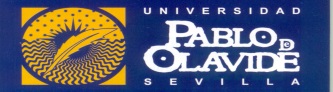 Duración de los Contratos
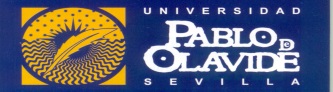 Procedimientos ordinarios
Todo empresario interesado podrá presentar una proposición, quedando excluida toda negociación de los términos del contrato con los licitadores
Abierto
Sólo podrán presentar proposiciones aquellos empresarios que, a su solicitud y en atención a su solvencia, sean seleccionados por el órgano de contratación, quedando excluida toda negociación de los términos del contrato con los licitadores
Restringido
Duración aproximada de ambos procedimientos  6 o 7 meses desde publicación del anuncio de licitación
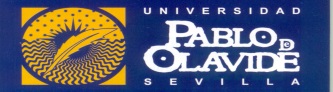 Otros procedimientos
La adjudicación recaerá en el licitador justificadamente elegido por el órgano de contratación, tras negociar las condiciones del contrato con uno o varios candidatos  Anuncio de licitación
Excepcional  Sin Publicidad  Sin ofertas o exclusividad
Procedimientos con Negociación
Diálogo con los candidatos seleccionados, previa solicitud de los mismos, a fin de desarrollar una o varias soluciones que servirán de base para que los candidatos elegidos presenten una oferta  Mesa especial de diálogo competitivo
Diálogo Competitivo
Cuando resulte necesario realizar actividades de investigación y desarrollo respecto de obras, servicios y productos innovadores, para su posterior adquisición por la Administración  Creación de la asociación para la innovación
Asociación para la Innovación
Procedimientos para la obtención de planos o Proyectos, principalmente en los campos de la arquitectura, el urbanismo, la ingeniería y el procesamiento de datos, a través de una selección que, tras la correspondiente licitación, se encomienda a un jurado.
Concursos de Proyectos
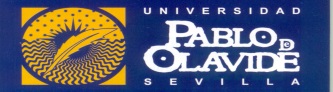 Sistemas para la racionalización de la contratación
Los centros proponentes de la UPO que requieran servicios o suministros seleccionarán, dentro del catálogo o mediante una nueva licitación, la empresa participante en el acuerdo marco cuyos servicios o productos puedan satisfacer sus necesidades de la mejor forma posible
Acuerdos Marco
Proceso de adquisición de obras, suministros y servicios enteramente electrónico limitado en el tiempo y abierto a cualquier empresario que cumpla los criterios de selección y haya presentado una oferta indicativa ajustada al pliego de condiciones  Catálogo de proveedores 
Objetivo  Compras repetitivas no diferenciadas de uso corriente
Sistemas dinámicos de contratación
Las entidades del sector público podrán centralizar la contratación de obras, servicios y suministros, atribuyéndola a servicios especializados
Centrales de contratación
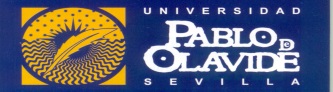 La simplificación procesal de la contratación pública
Procedimientos: Abierto Simplificado y Abierto Super-simplificado
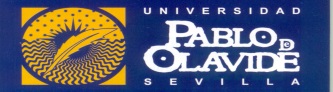 Procedimiento Abierto Simplificado
- Publicación solo en perfil de contratante.
- Licitadores inscritos en el Registro Oficial de Licitadores y Empresas Clasificadas (ROLECE).
- No se pedirá garantía provisional.
- Las proposiciones solo se presentarán en el registro indicado en el anuncio.
- Se presentará una declaración responsable.
 Oferta en un solo sobre si no hay criterios de adjudicación que dependan de un juicio de valor.
Dos sobres si sí los hay.
- Valoración del técnico de los criterios que dependan de juicio de valor: 7 días.
- Será público el acto de apertura oferta evaluable a través de criterios cuantificables mediante fórmulas.
   Lectura resultado puntuación criterios subjetivos.
- Evaluar y clasificar las ofertas  Realizar propuesta de adjudicación.
- Comprobar datos en el ROLECE.
- Requerir documentación que no aparezca en el ROLECE y garantía definitiva en plazo de 7 días hábiles.
- Si la oferta fuera anormal el licitador tendrá 5 dÍas para justificar su oferta.
- Adjudicación y formalización en 5 días.
- En lo no previsto se aplicarán las normas del procedimiento abierto.
- En caso de urgencia, no habrá reducción de plazos.
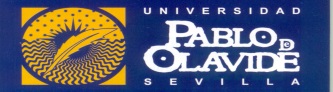 Procedimiento Abierto Super-Simplificado
- Plazo presentación de ofertas: no -10 días hábiles. Para compras corrientes de bienes: no -5 días hábiles.
- No se pedirá la acreditación de la solvencia.
- La oferta estará en un único sobre o archivo electrónico.
 Las ofertas se abrirán electrónicamente  Sin acto público.
 Ofertas y valoración serán accesibles desde notificación adjudicación.
- No se pedirá garantía definitiva.
- Se podrá formalizar el contrato mediante aceptación del contratista de la resolución de adjudicación.
- En lo no previsto, se aplicará el procedimiento abierto simplificado.